Постановление Правительства Российской Федерации от 31.03.2022 № 547 «Об утверждении положения о лицензировании фармацевтической деятельности» (с изменениями и дополнениями)
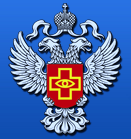 п.13(1) – оценка соблюдения лицензиатами лицензионных требований при осуществлении фармацевтической деятельности производится в рамках ФГК(Н) в сфере обращения ЛС
пп. «р» п.6 (с 01.03.2023 г.) – размещение лицензиатом в ЕГИСЗ сведений о фармацевтической организации и о лицах, указанных в пп. «м» и «н»
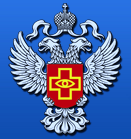 Приказ Минздрава России от 24.11.2021 № 1094н «Об утверждении порядка назначения лекарственных препаратов, форм рецептурных бланков на лекарственные препараты, порядка оформления указанных бланков, их учета и хранения, форм бланков рецептов, содержащих назначение наркотических средств или психотропных веществ, порядка их изготовления, распределения, регистрации, учета и хранения, а также правил оформления бланков рецептов, в том числе в форме электронных документов»
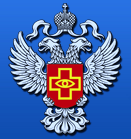 Приказ Минздрава России от 24.11.2021 № 1093н «Об утверждении правил отпуска лекарственных препаратов для медицинского применения аптечными организациями, индивидуальными предпринимателями, имеющими лицензию на осуществление  фармацевтической деятельности, и их обособленными подразделениями (амбулаториями, фельдшерско-акушерскими пунктами, центрами (отделениями) общей врачебной (семейной) практики), расположенными в сельских поселениях, в которых отсутствуют аптечные организации, а также правил отпуска …»
п.32 – аптечные организации должны иметь подключение к государственной информационной системе в сфере здравоохранения субъекта РФ, которое обеспечивается уполномоченным органом власти субъекта РФ